Flipped U(1) extended Standard Model and Majorana dark matter
Cao Hoang Nam
Phenikaa University

Based on arXiv: 2007.xxx

ICISE - Quy Nhon, July 2020
Plan of the talk
GR+SM and motivations for beyond
Flipped U(1) extended Standard Model and Majorana dark matter
Part 1:Standard Model and Motivations for beyond
GR+SM
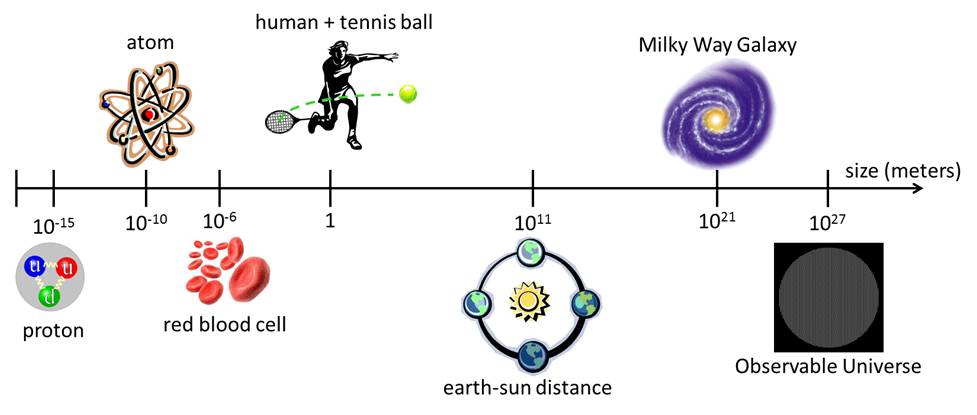 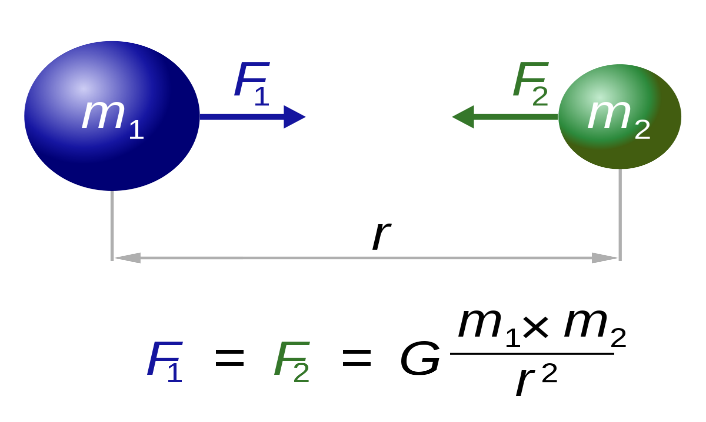 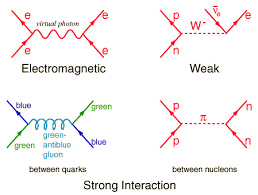 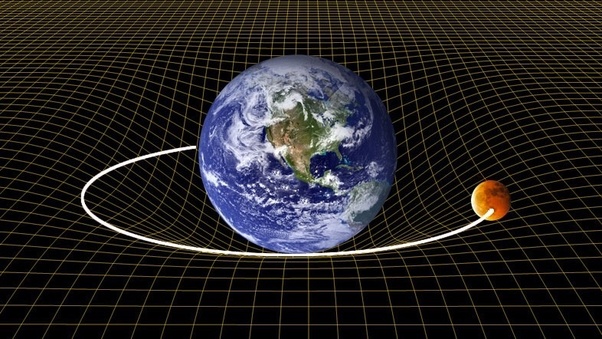 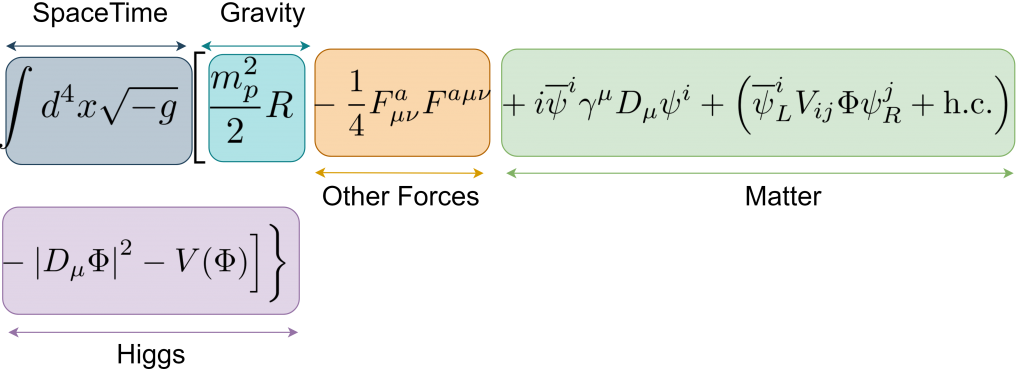 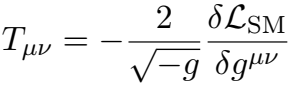 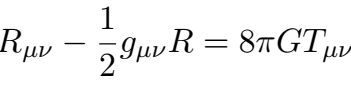 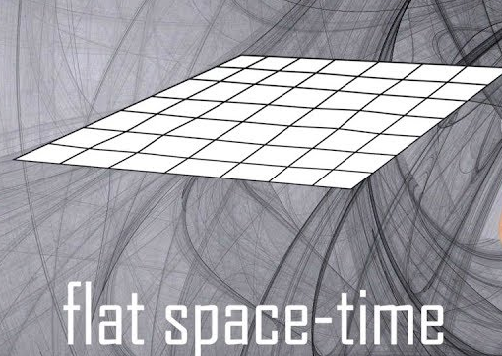 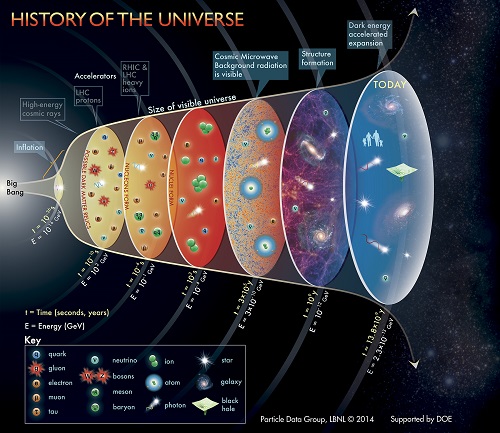 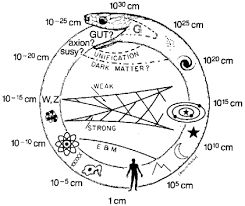 Standard Model
Gauge symmetry:
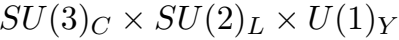 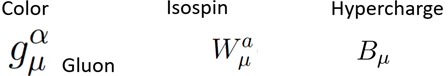 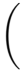 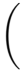 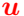 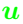 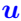 Fermion content:
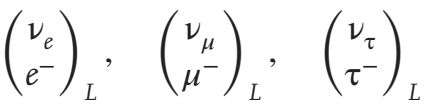 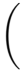 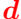 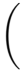 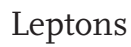 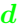 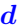 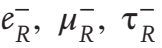 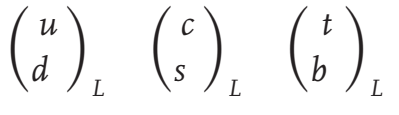 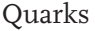 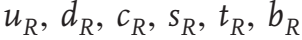 Spontaneous symmetry breaking:
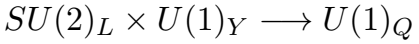 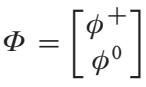 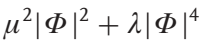 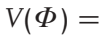 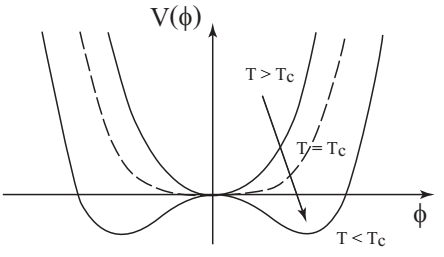 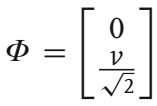 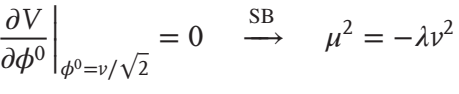 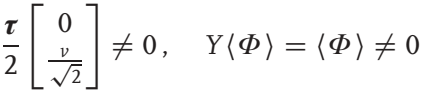 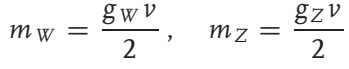 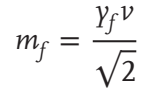 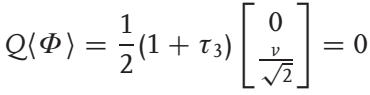 What is spacetime at short distances?
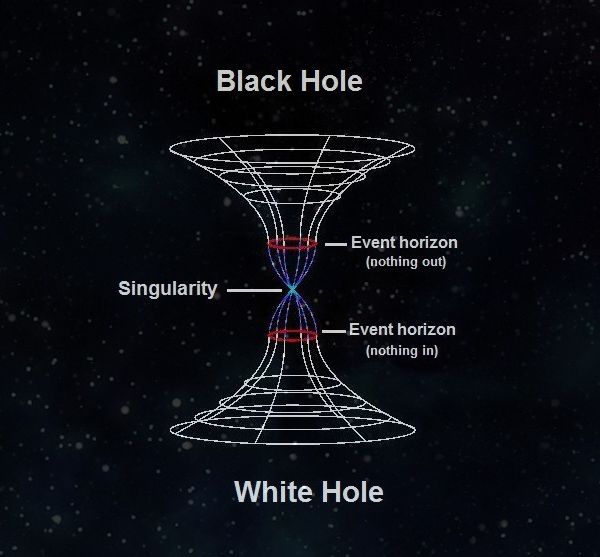 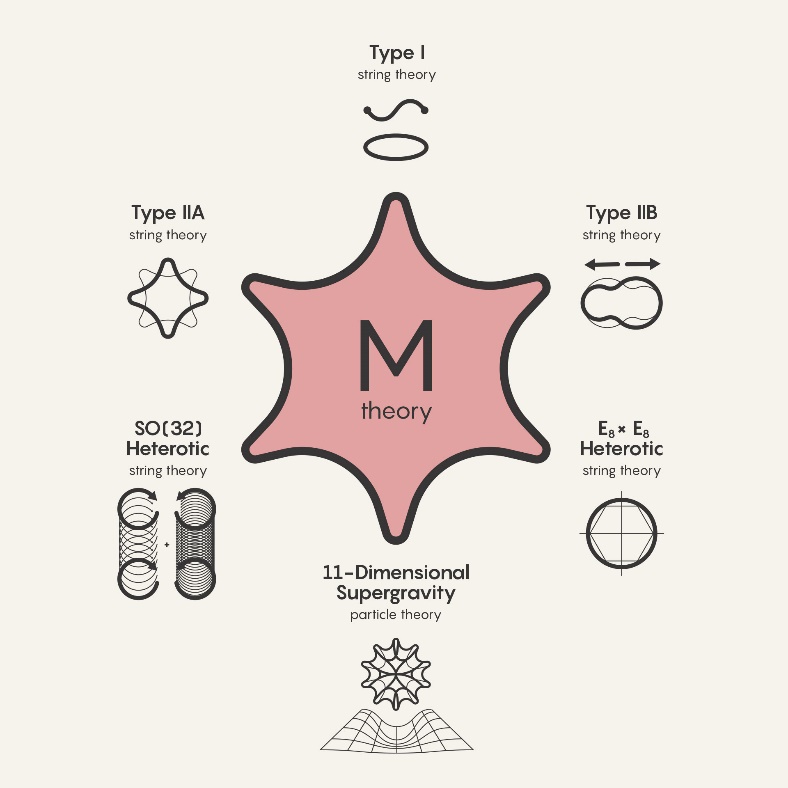 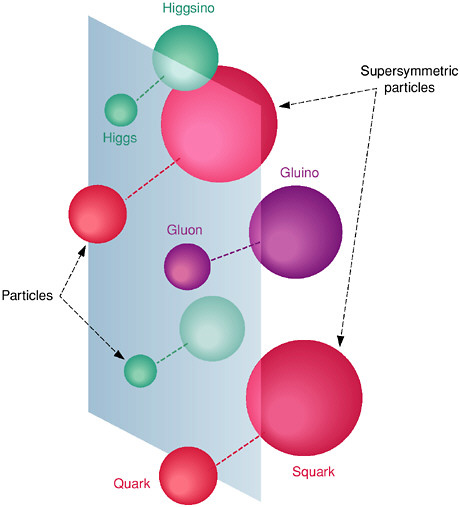 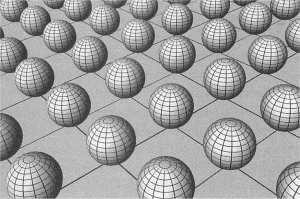 Neutrino masses and oscillations
In the Standard Model, the neutrinos are massless because the right-handed neutrinos are absent and the lepton number is conserved.
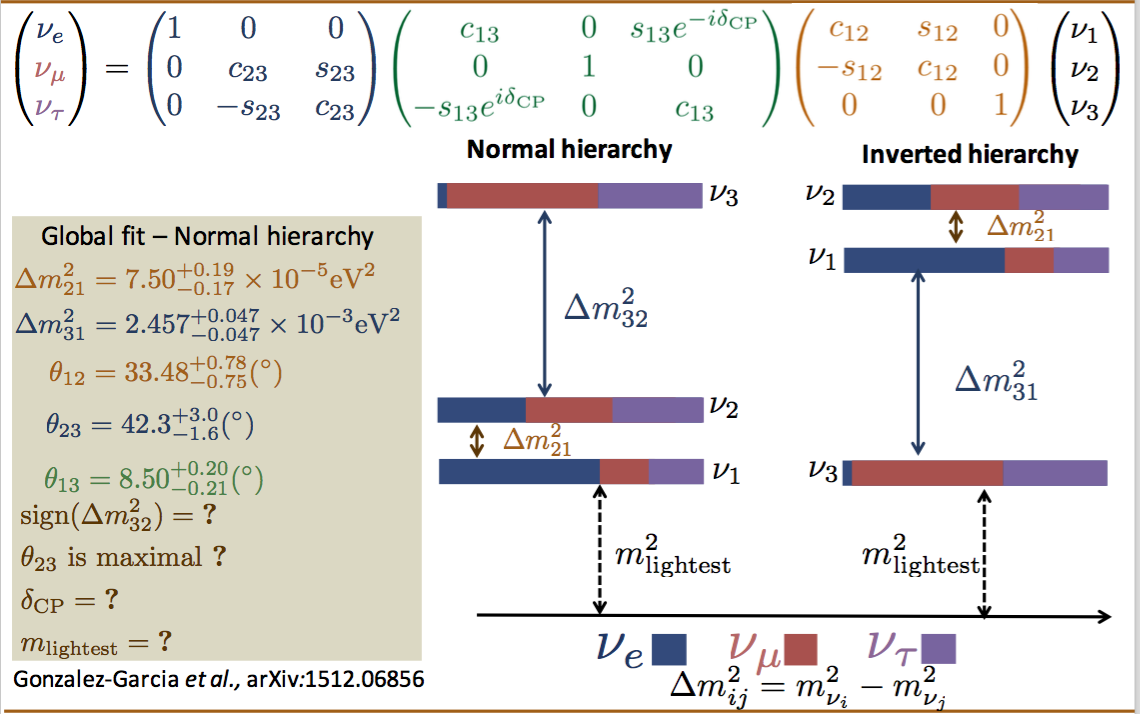 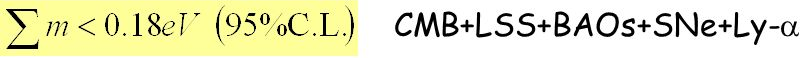 Dark Matter
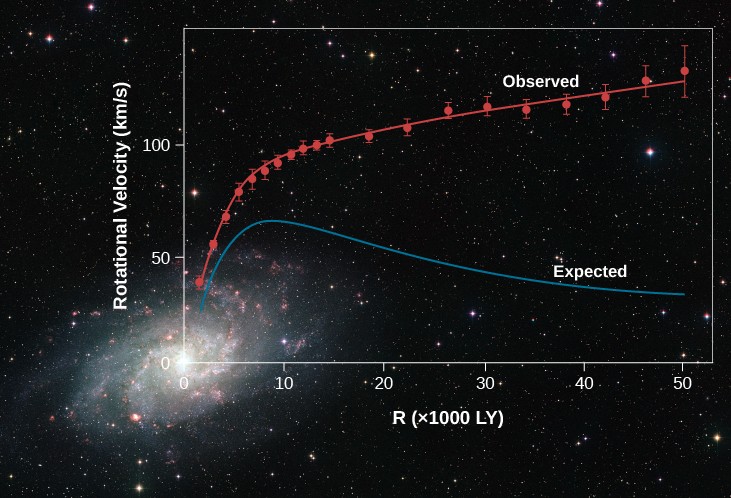 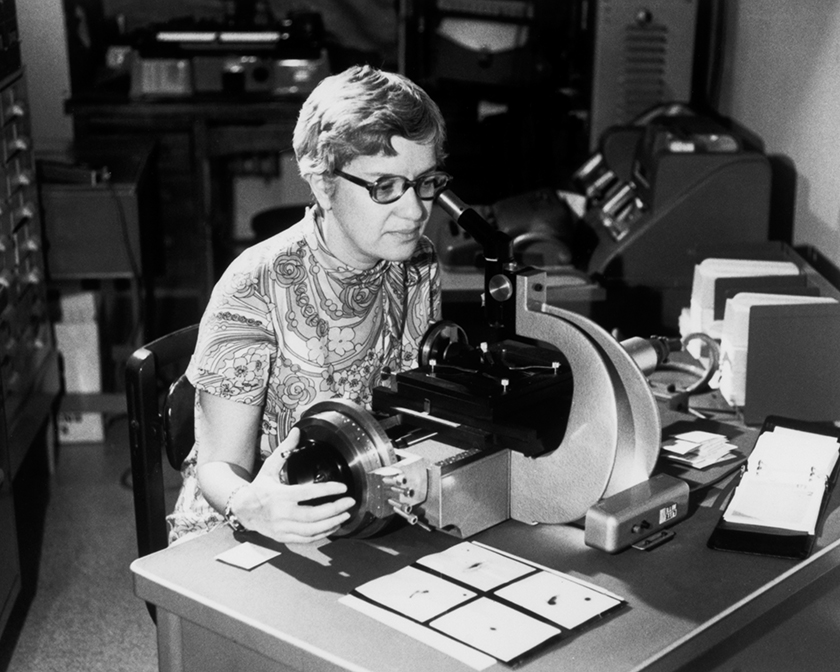 Vera C. Rubin
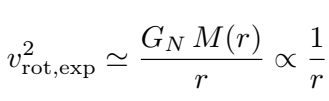 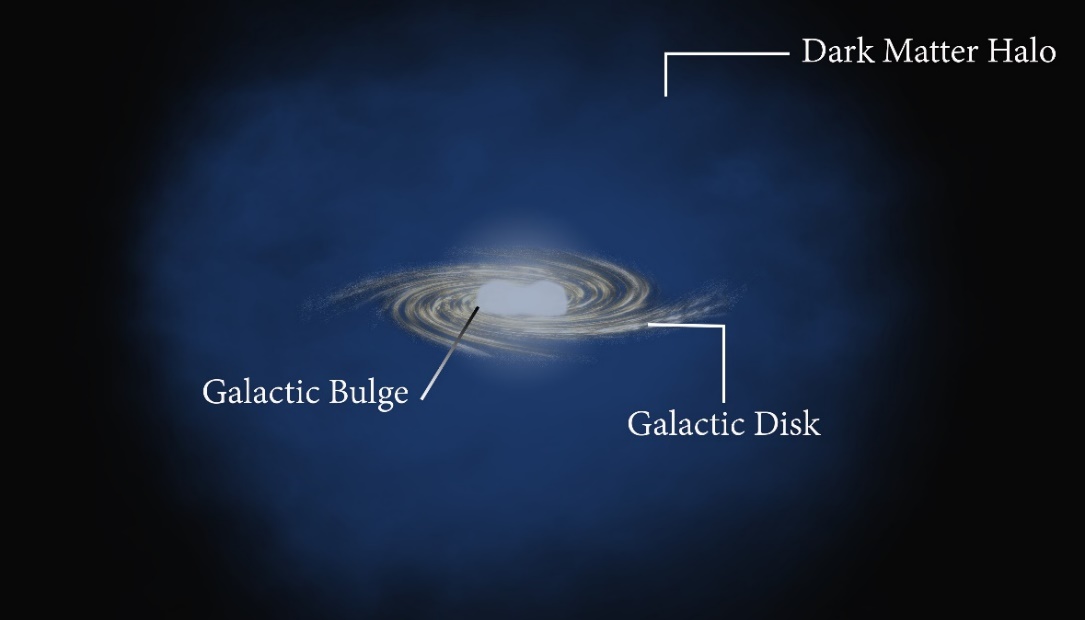 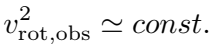 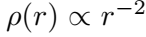 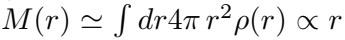 DM properties
DM Classification
Hot Dark Matter: Particles moving relativistically 
Cold Dark Matter: Particles moving at sub-relativistic velocities
Warm Dark Matter: Particles with properties  intermediate between those of hot dark matter and cold dark matter (maybe source of the XENON1T anomaly)
Electric neutral
Nonbaryonic
Stable (lifetime larger than Universe’s age)
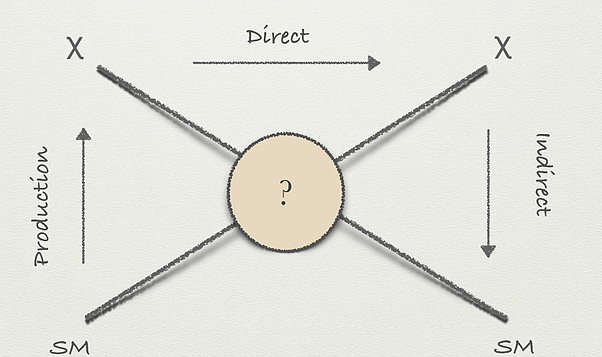 Matter-antimatter asymmetry
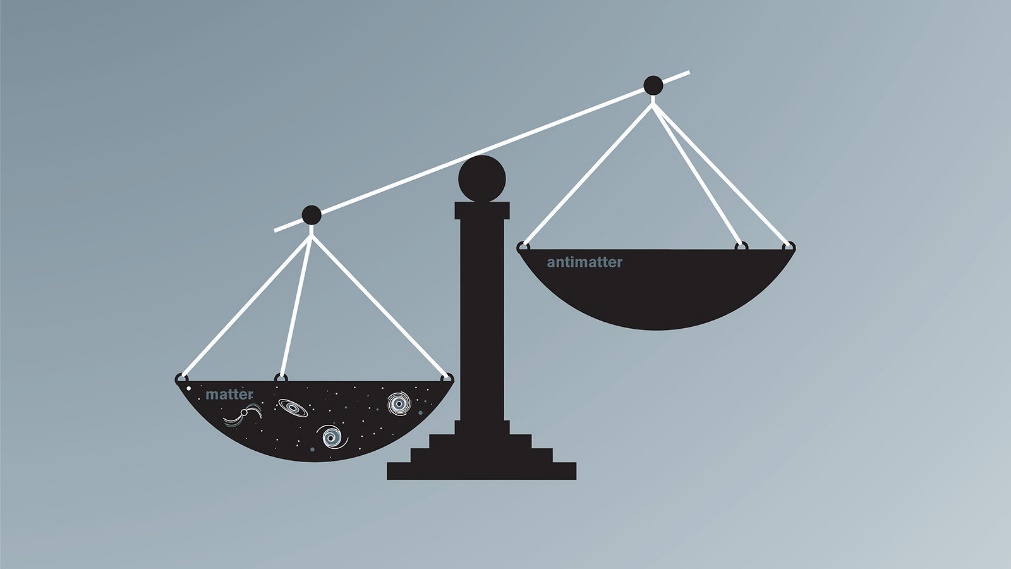 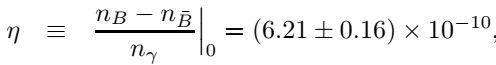 No SM mechanism generating a large enough baryon asymmetry has been found
Leptogenesis
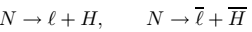 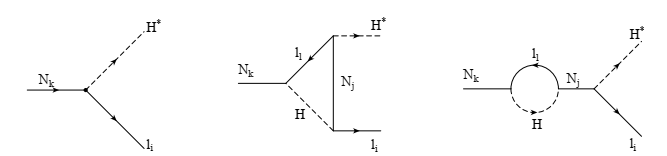 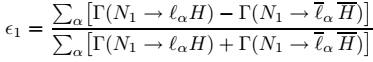 Cosmic Inflation
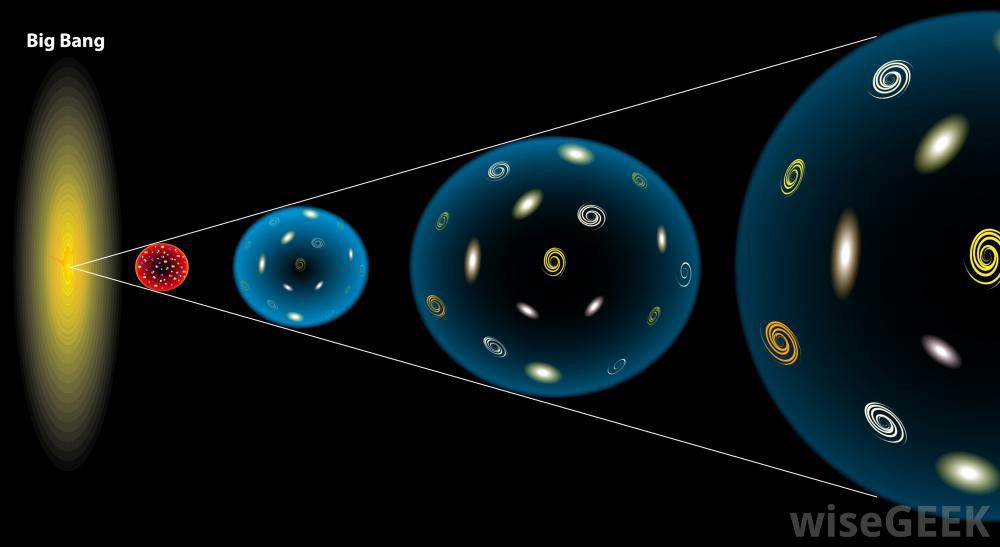 Horizon problem: CMB is almost isotropic
Our universe is flat nearly 
No magnetic monopoles have been observed
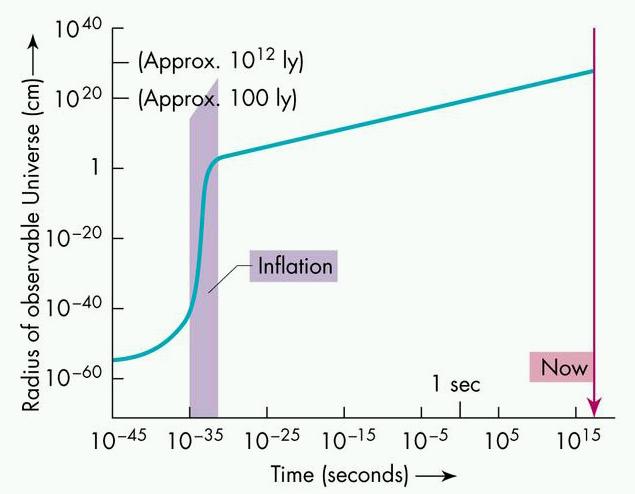 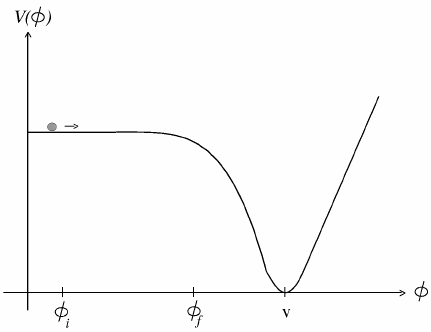 Anomalous Magnetic Moment of Muon
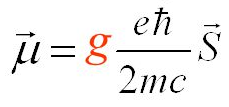 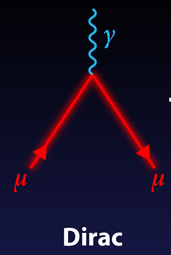 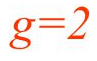 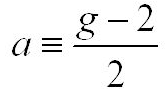 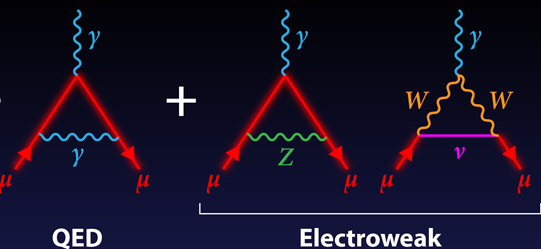 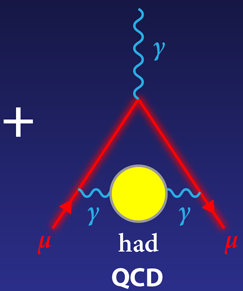 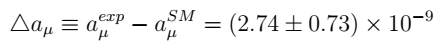 New Physics
In summary, in order to introduce the physics beyond GR+SM, one may at least extend
Spacetime
SM gauge symmetry
Part 2:Flipped U(1) extended Standard Model and Majorana dark matter
Model
Gauge symmetry
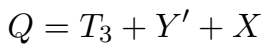 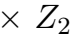 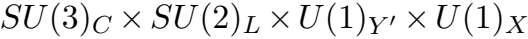 Particle content
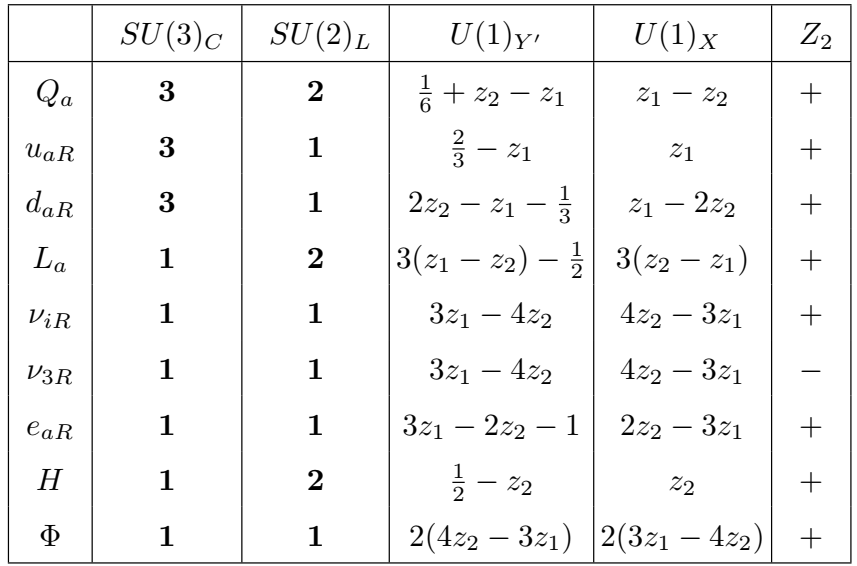 Lagrangian
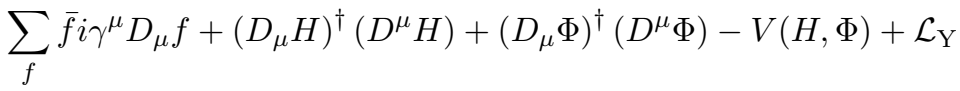 Covariant derivative
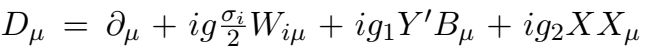 Higgs potential
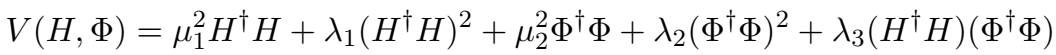 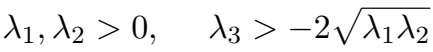 Yukawa couplings
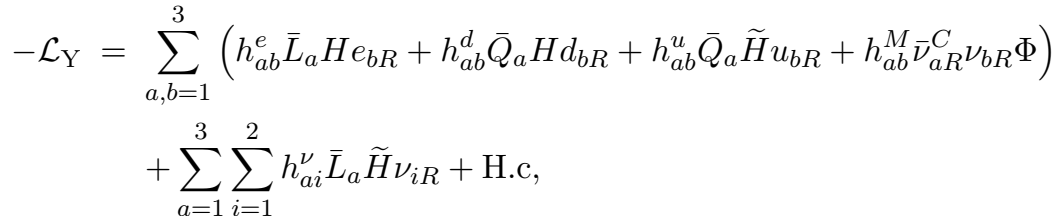 U(1)_Y gauge coupling
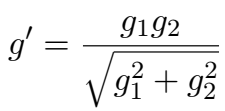 Anomaly cancellations
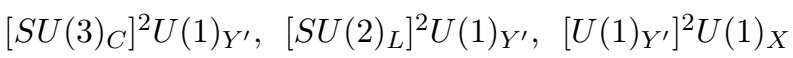 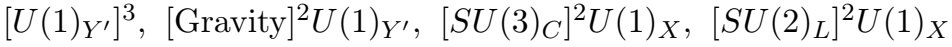 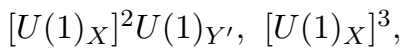 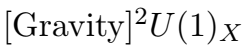 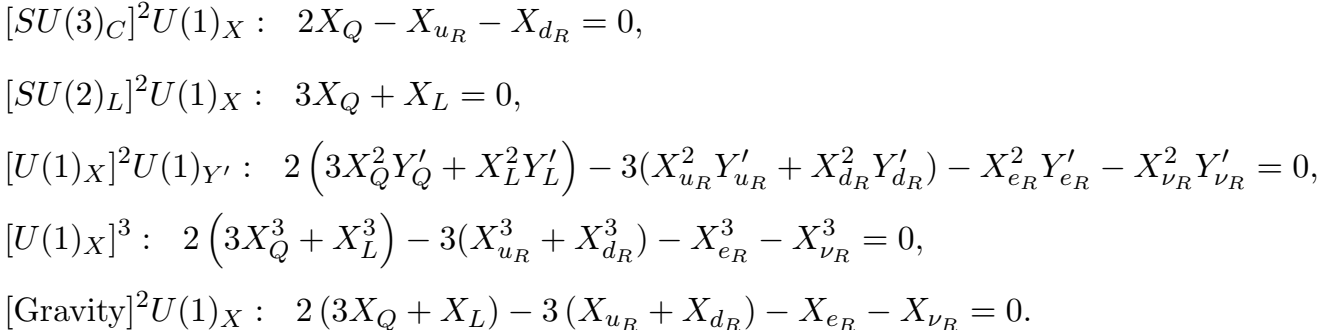 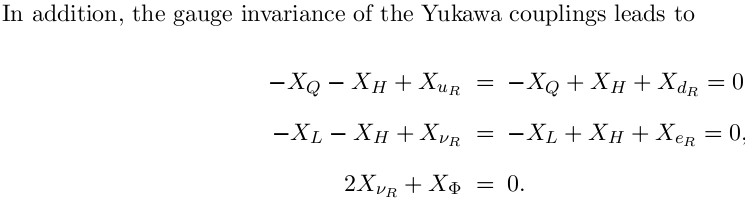 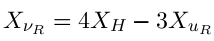 VEVs of the scalar fields
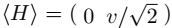 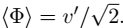 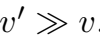 Neutrino masses
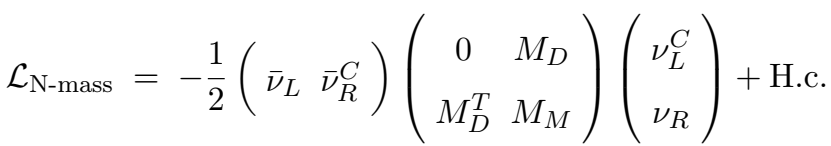 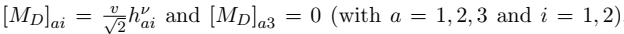 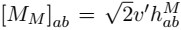 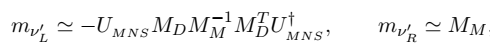 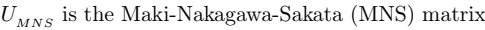 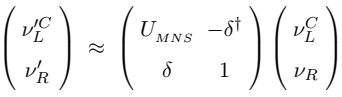 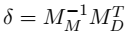 Neutral gauge boson sector
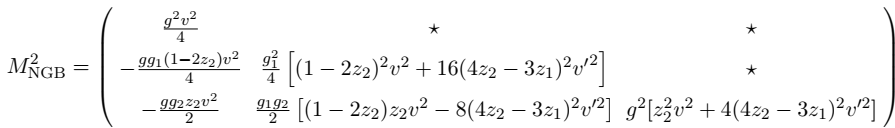 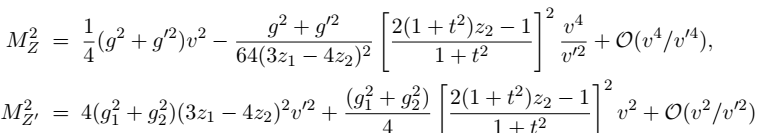 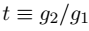 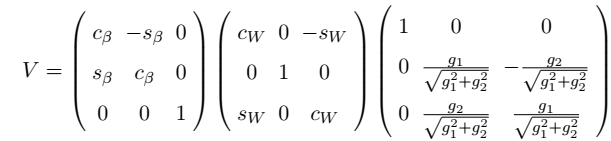 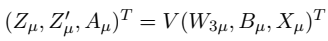 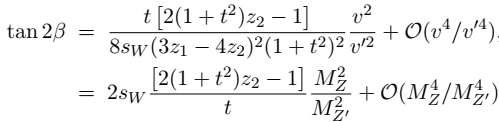 Z couplings to fermions
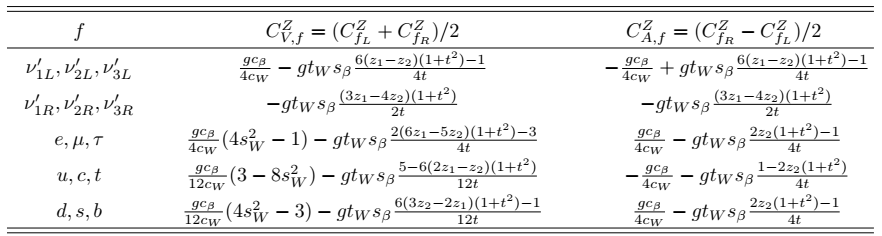 Z’ couplings to fermions
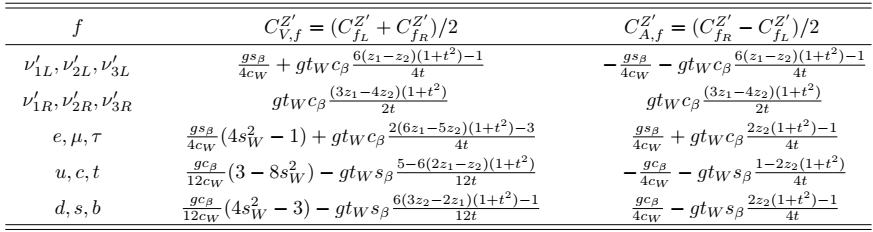 Constraints
The precise measurement of the mass of the SM gauge boson Z
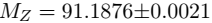 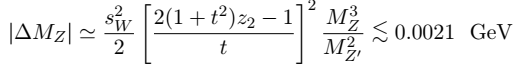 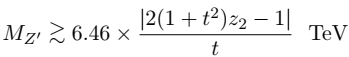 The precision measurement of the Z decay width
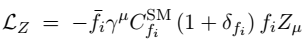 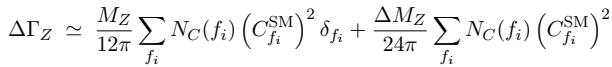 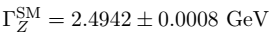 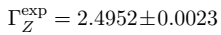 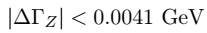 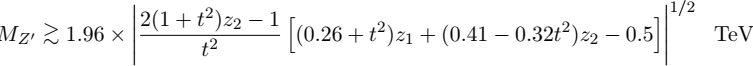 The weak nuclear charge of Cesium
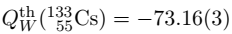 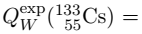 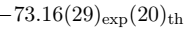 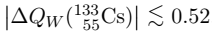 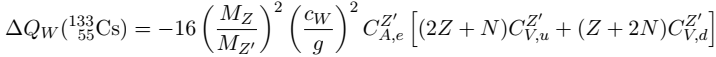 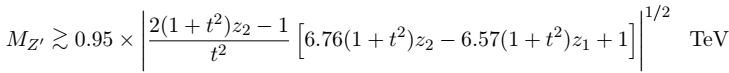 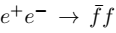 LEP constraint on
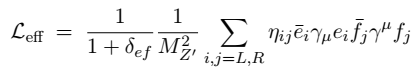 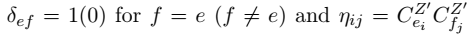 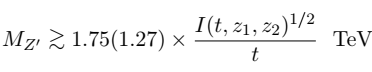 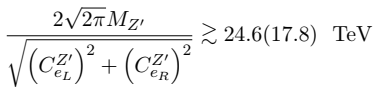 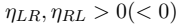 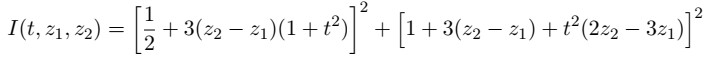 The current LHC limits on new gauge boson
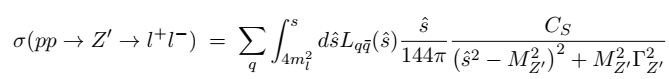 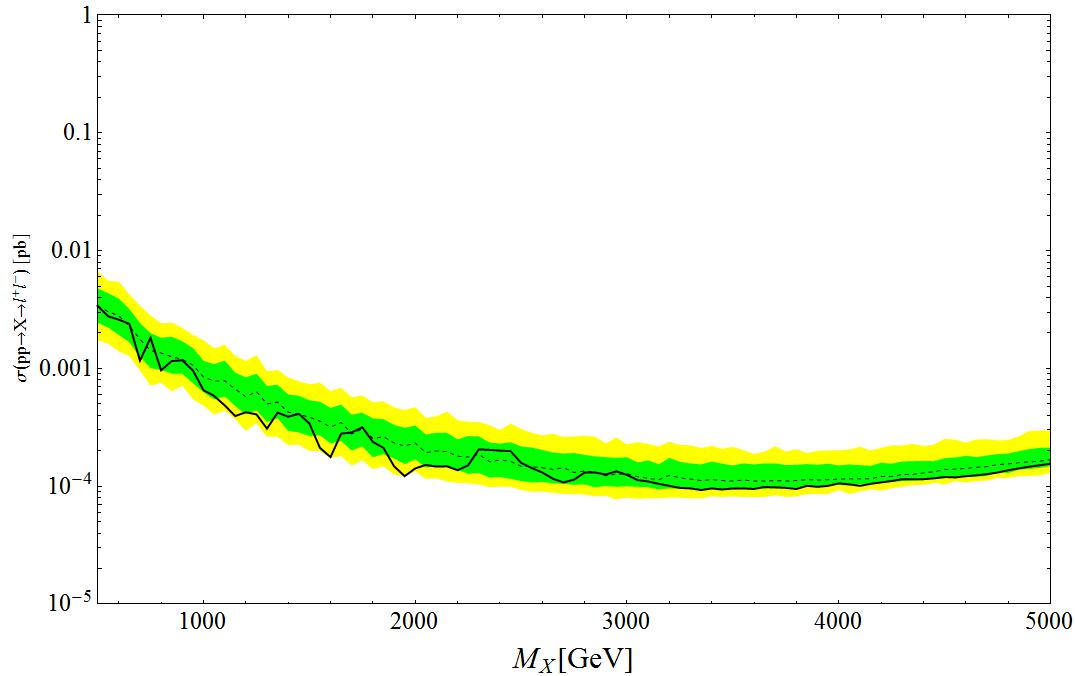 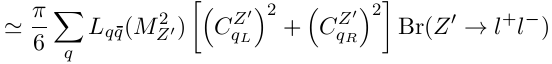 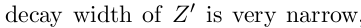 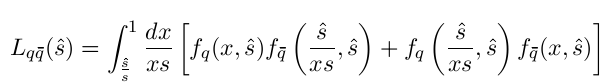 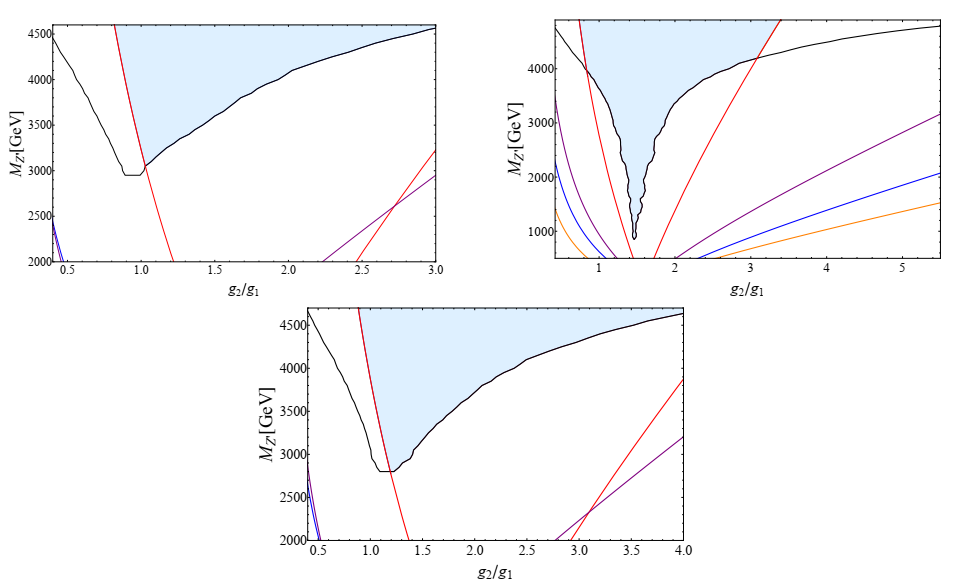 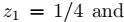 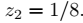 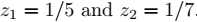 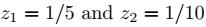 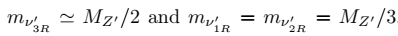 Dark matter phenomenology
Direct detection
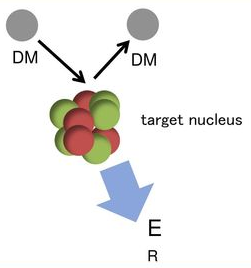 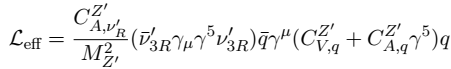 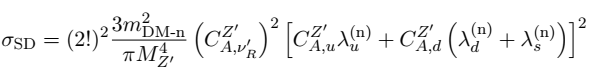 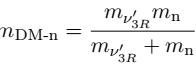 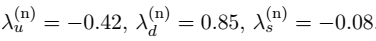 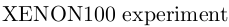 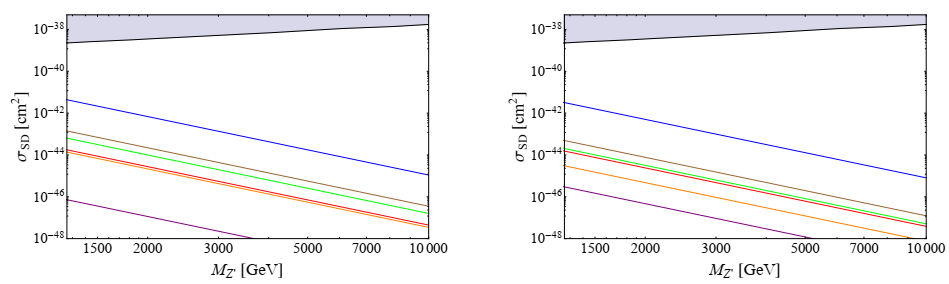 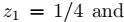 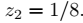 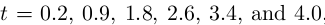 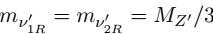 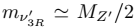 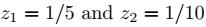 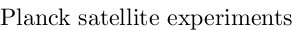 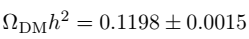 Indirect detection
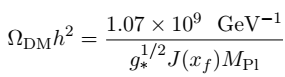 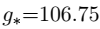 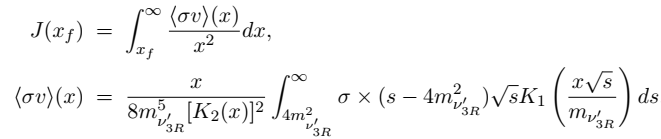 The thermal average annihilation cross-section times the relative velocity
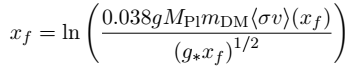 The dark matter pair annihilation into the standard model particles
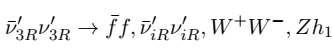 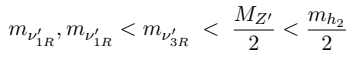 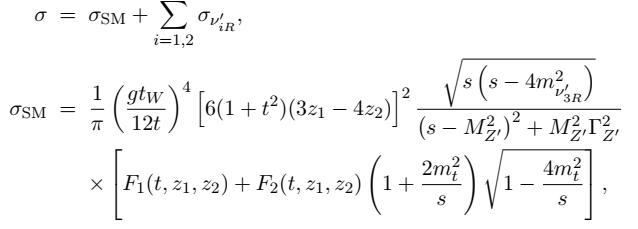 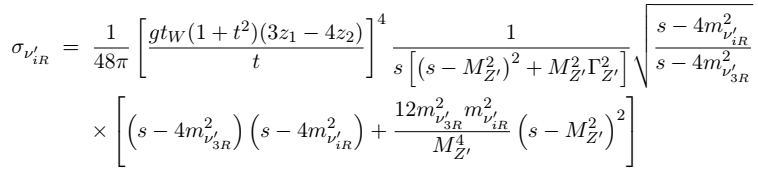 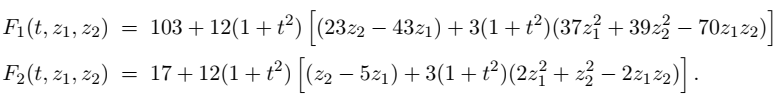 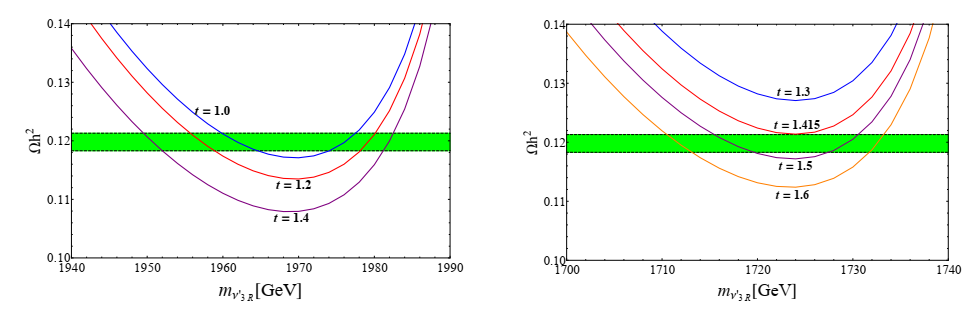 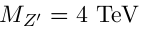 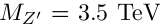 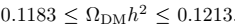 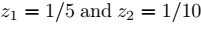 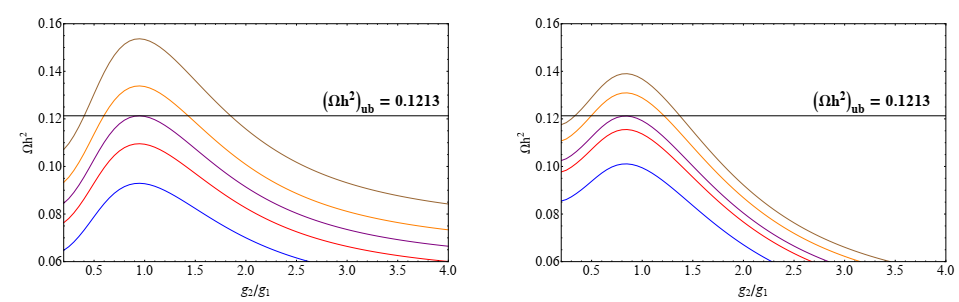 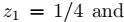 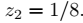 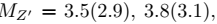 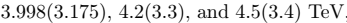 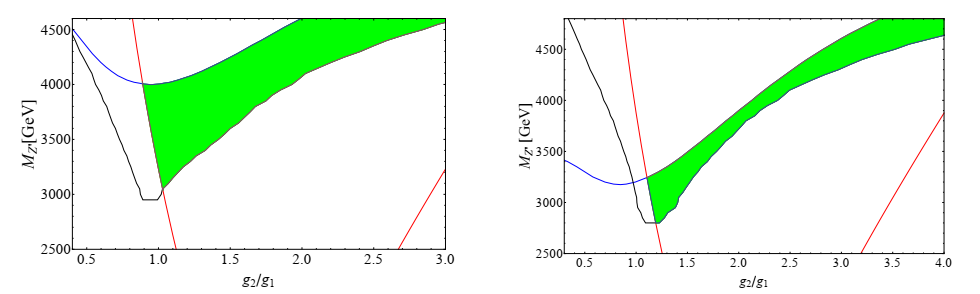 THANK YOU FOR YOUR ATTENTION